Unit 3: The Skinny on Skin—Integumentary System
3.2
Aim: What are the three layers of the skin and what are they good for?
AGENDA
Do Now
Introduction
Objective:
I will describe the structure and function of the three layers of skin.
Mini-Lesson
Summary
Work Period
Exit Slip
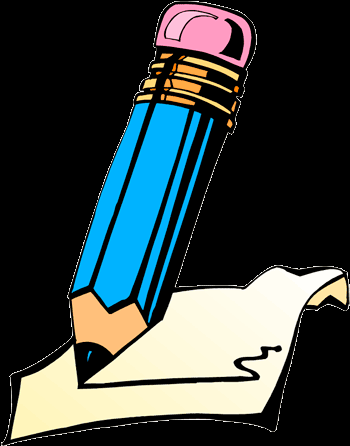 QUIZ: 
(You have 10-15 minutes)
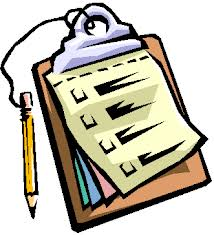 Unit 3: The Skinny on Skin—Integumentary System
3.2
Aim: What are the three layers of the skin and what are they good for?
AGENDA
Introduction
Real-world connection
tatoos

Vocabulary
Epidermis, dermis, hypodermis, subcutaneous layer
Mini-Lesson
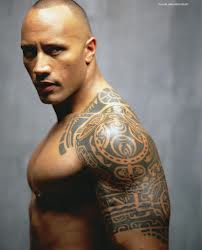 Summary
Do Now
Work Period
Exit Slip
Unit 3: The Skinny on Skin—Integumentary System
3.2
Aim: What are the three layers of the skin and what are they good for?
AGENDA
Introduction
Announcements
Thanksgiving Break Project—Due Friday 12/6/13: Create/Make up your own patient file based on accurate information from an abnormal/weird disease.
Mini-Lesson
Summary
Do Now
Work Period
Exit Slip
Unit 3: The Skinny on Skin—Integumentary System
3.2
Aim: What are the three layers of the skin and what are they good for?
Think ink…
Pair share
Why is it that when you get a small scratch, you do not bleed, but when you get a deep scratch, you bleed?
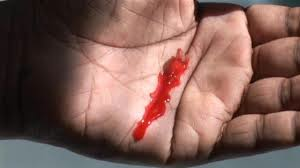 Work Period
Summary
Mini-Lesson
Exit Slip
Do Now
Introduction
Unit 3: The Skinny on Skin—Integumentary System
3.2
Aim: What are the three layers of the skin and what are they good for?
Parts of the skin

The skin is made of three layers:
Epidermis
Upper epidermis
Lower epidermis
Dermis
Hypodermis (subcutaneous layer)
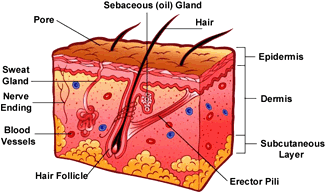 Work Period
Summary
Mini-Lesson
Exit Slip
Do Now
Introduction
Unit 3: The Skinny on Skin—Integumentary System
3.2
Aim: What are the three layers of the skin and what are they good for?
epidermis
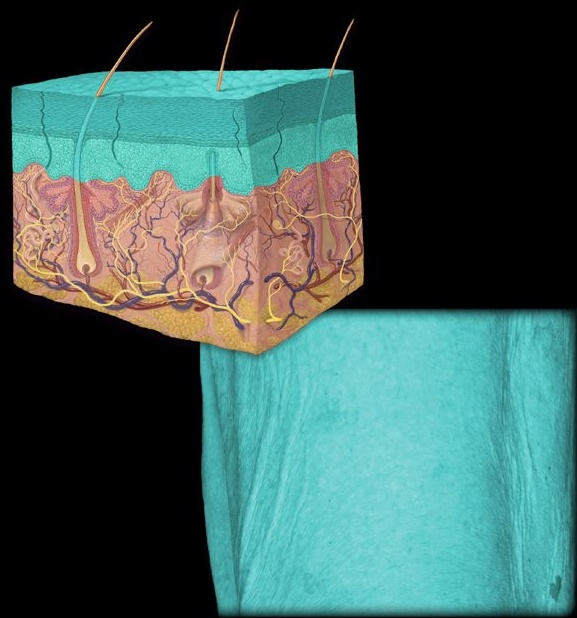 Work Period
Summary
Mini-Lesson
Exit Slip
Do Now
Introduction
Unit 3: The Skinny on Skin—Integumentary System
3.2
Aim: What are the three layers of the skin and what are they good for?
epidermis
Work Period
Summary
Mini-Lesson
Exit Slip
Do Now
Introduction
Unit 3: The Skinny on Skin—Integumentary System
3.2
Aim: What are the three layers of the skin and what are they good for?
Upper epidermis
Work Period
Summary
Mini-Lesson
Exit Slip
Do Now
Introduction
Unit 3: The Skinny on Skin—Integumentary System
3.2
Aim: What are the three layers of the skin and what are they good for?
lower epidermis
Work Period
Summary
Mini-Lesson
Exit Slip
Do Now
Introduction
Unit 3: The Skinny on Skin—Integumentary System
3.2
Aim: What are the three layers of the skin and what are they good for?
dermis
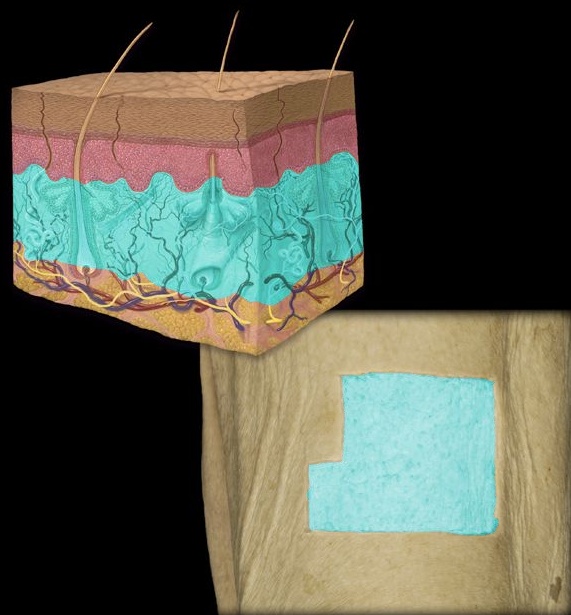 Work Period
Summary
Mini-Lesson
Exit Slip
Do Now
Introduction
Unit 3: The Skinny on Skin—Integumentary System
3.2
Aim: What are the three layers of the skin and what are they good for?
dermis
Work Period
Summary
Mini-Lesson
Exit Slip
Do Now
Introduction
Unit 3: The Skinny on Skin—Integumentary System
3.2
Aim: What are the three layers of the skin and what are they good for?
Hypodermis
(Subcutaneous layer)
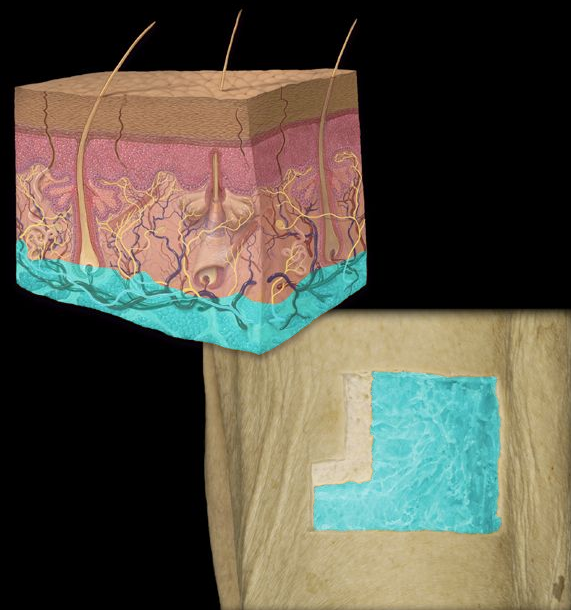 Work Period
Summary
Mini-Lesson
Exit Slip
Do Now
Introduction
Unit 3: The Skinny on Skin—Integumentary System
3.2
Aim: What are the three layers of the skin and what are they good for?
hypodermis
Work Period
Summary
Mini-Lesson
Exit Slip
Do Now
Introduction
Unit 3: The Skinny on Skin—Integumentary System
3.2
Aim: What are the three layers of the skin and what are they good for?
Work period
The functions of the skin include all of these except _____________.
taking in nutrients
preventing the entry of microorganisms
Slowing down water loss
regulating body temperature
Work Period
Exit Slip
Introduction
Do Now
Mini-Lesson
Summary
Unit 3: The Skinny on Skin—Integumentary System
3.2
Aim: What are the three layers of the skin and what are they good for?
Work period
Adipose tissue is most abundant in the ________________ layer under the skin.
 
A)  epidermal
 
B) dermal
 
C)  subcutaneous
 
D)  transdermal
Work Period
Exit Slip
Introduction
Do Now
Mini-Lesson
Summary
Unit 3: The Skinny on Skin—Integumentary System
3.2
Aim: What are the three layers of the skin and what are they good for?
summary: Lines of learning (LOL)
In a well-written paragraph compare and contrast the three major layers of the skin, noting at least two similarities and two differences.
Work Period
Exit Slip
Introduction
Do Now
Mini-Lesson
Summary
Unit 3: The Skinny on Skin—Integumentary System
3.2
Aim: What are the three layers of the skin and what are they good for?
work period
Finish page 6

Read pages 7-9 about how tatoos work. You must make text annotations! Complete questions on page 10.
Work Period
Exit Slip
Introduction
Do Now
Mini-Lesson
Summary
Unit 3: The Skinny on Skin—Integumentary System
3.2
Aim: What are the three layers of the skin and what are they good for?
HOMEWORK:

Finish pages for 3.2 for homework
Work Period
Exit Slip
Introduction
Do Now
Mini-Lesson
Summary
Unit 3: The Skinny on Skin—Integumentary System
3.2
Aim: What are the three layers of the skin and what are they good for?
Exit Slip
Make sure you get your trackers checked!
Exit Slip
Introduction
Do Now
Mini-Lesson
Summary
Work Period